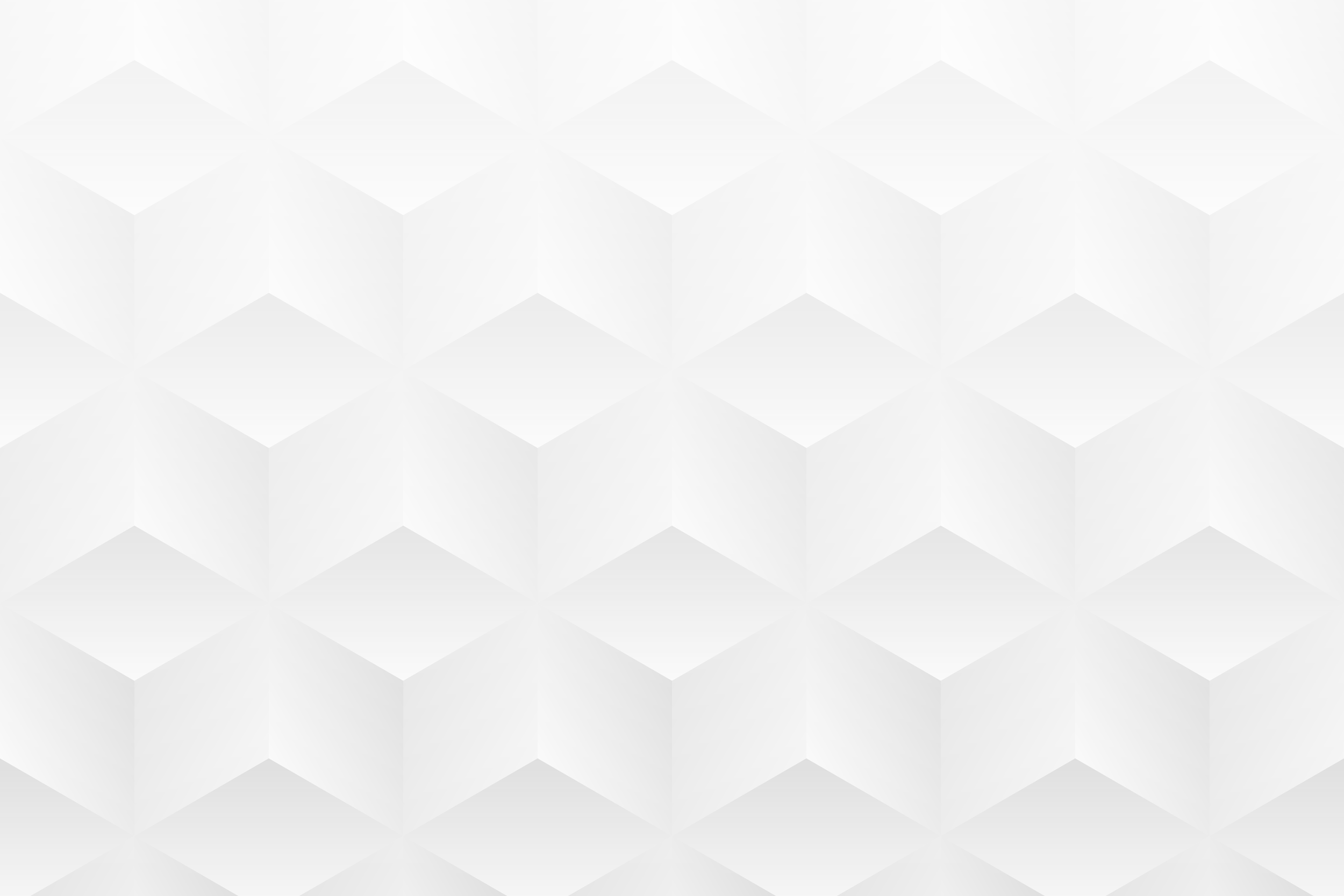 SNS 年間レポート テンプレート
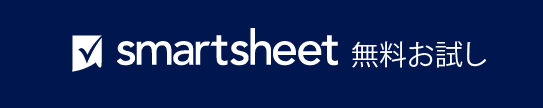 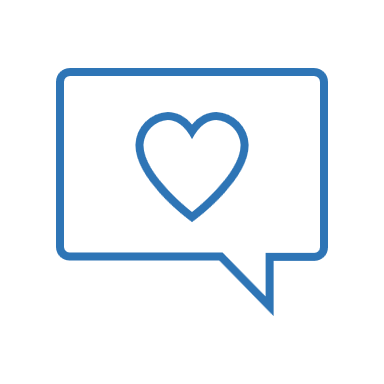 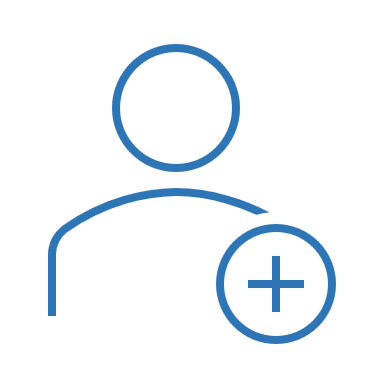 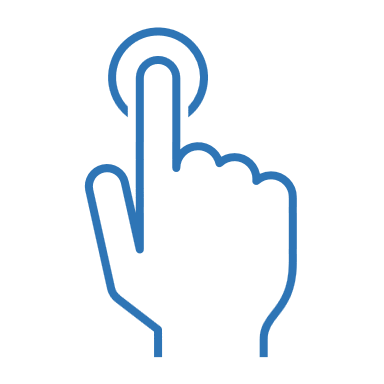 SNS 年間レポート プレゼンテーション
プロジェクト レポート
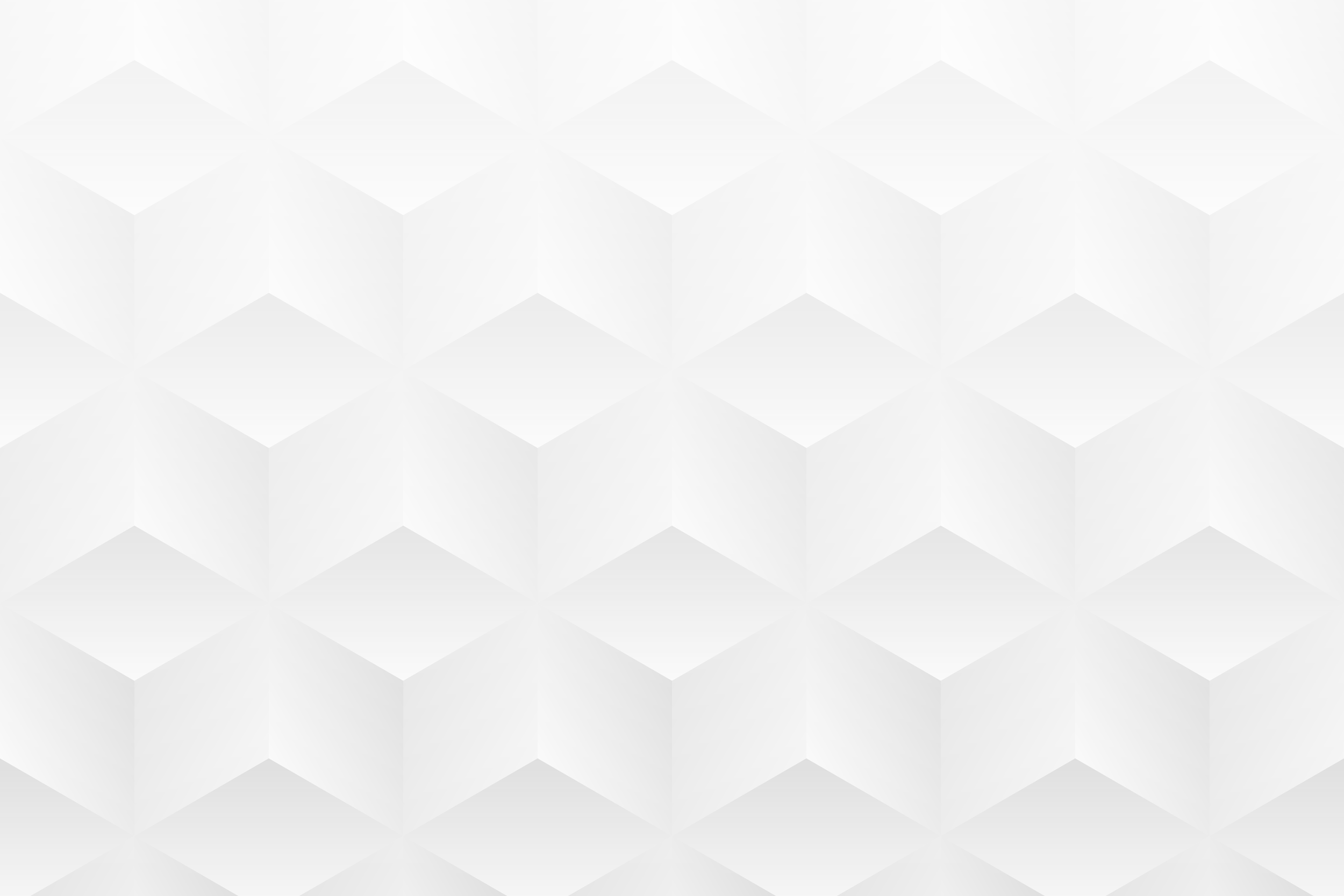 年間レポート
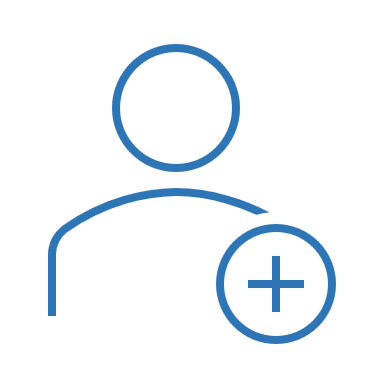 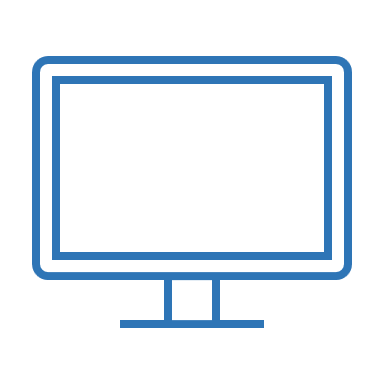 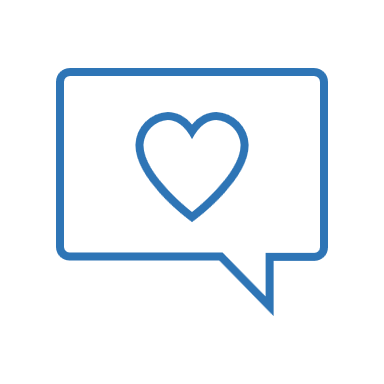 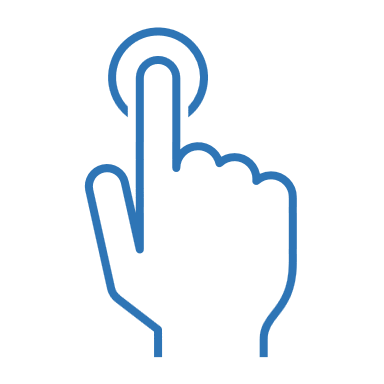 プロジェクト レポート
SNS 年間レポート
年間レポート分析
以降のスライドを描画するには、このテンプレートの Excel バージョンにある SNS 分析グラフのスクリーンショットを撮影する必要があります。
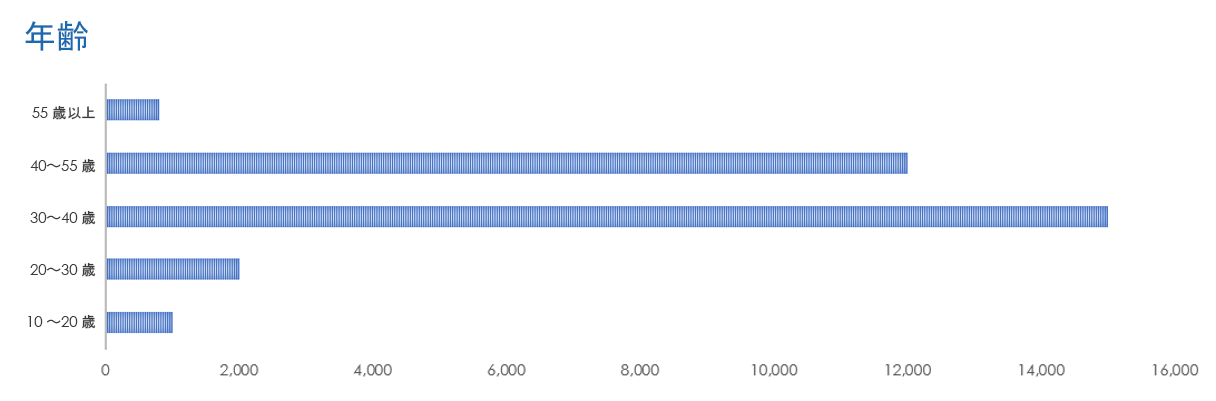 プロジェクト レポート
レポート分析
年間レポート分析
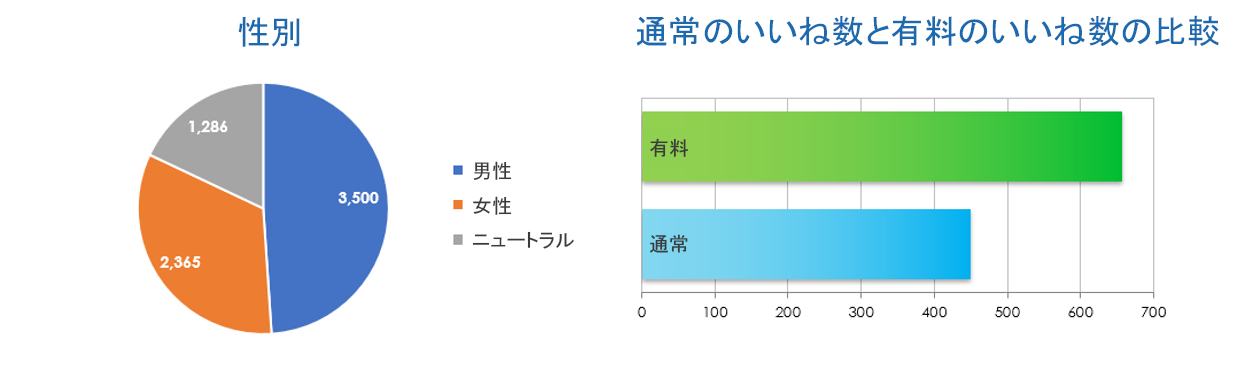 プロジェクト レポート
レポート分析
年間レポート分析
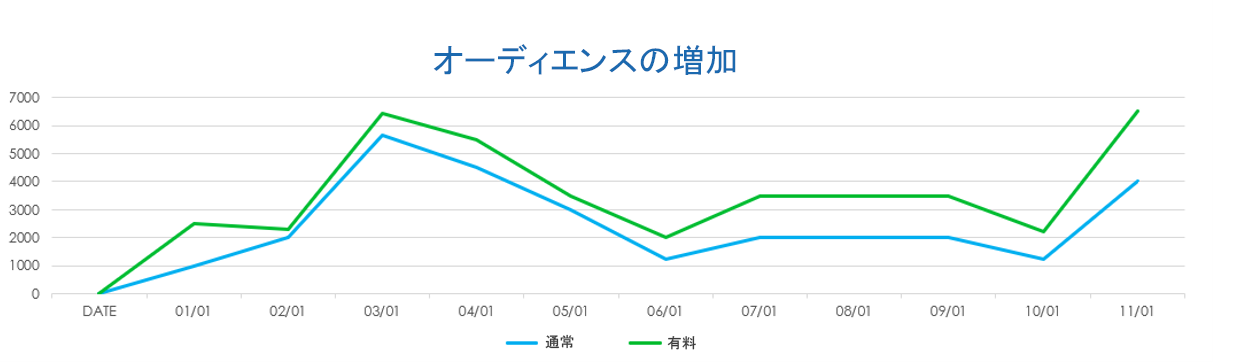 プロジェクト レポート
レポート分析
年間レポート分析
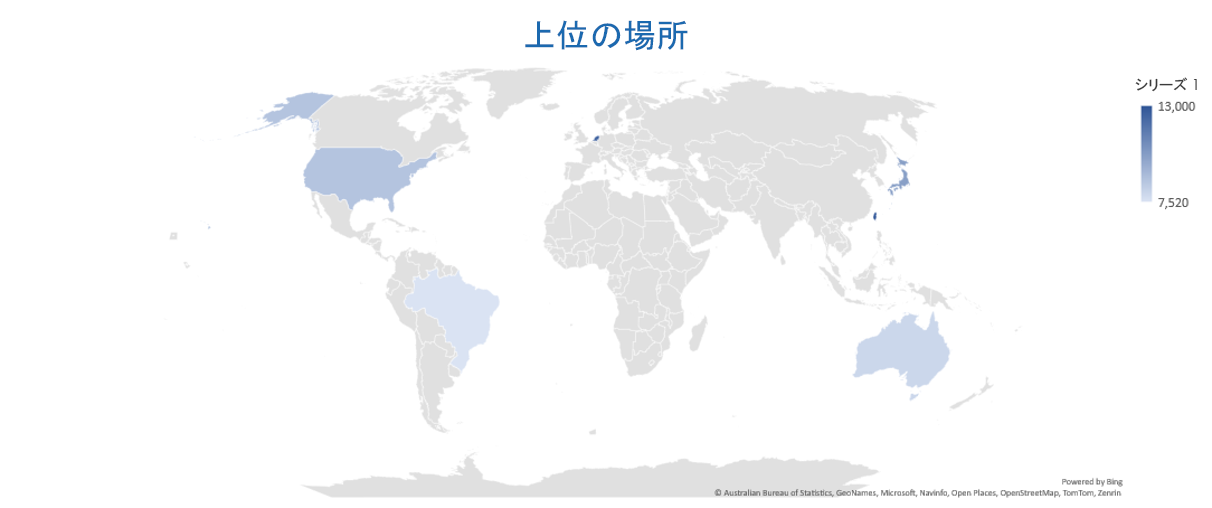 プロジェクト レポート
レポート分析
年間レポート分析
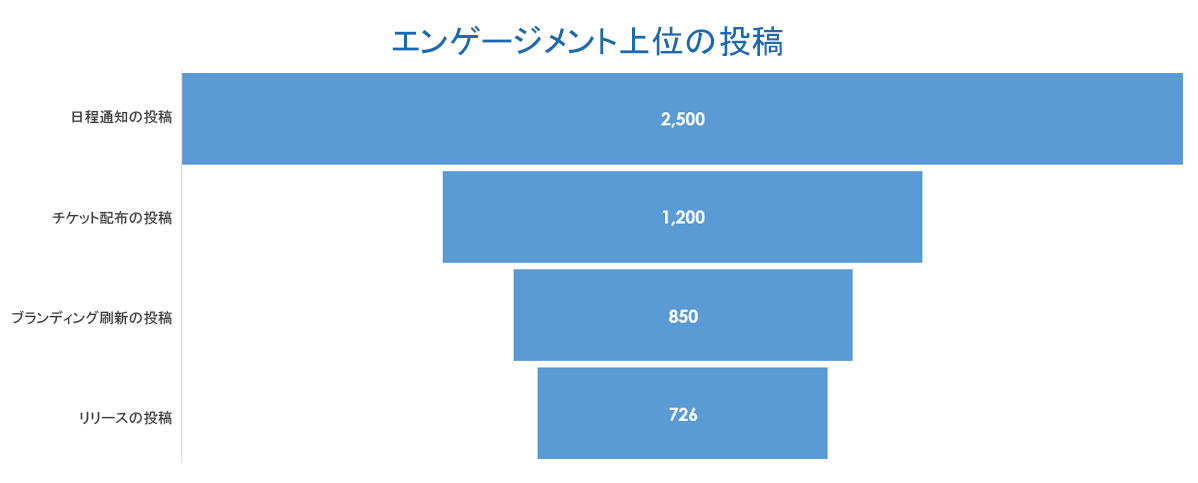 プロジェクト レポート
レポート分析
プロジェクト レポート